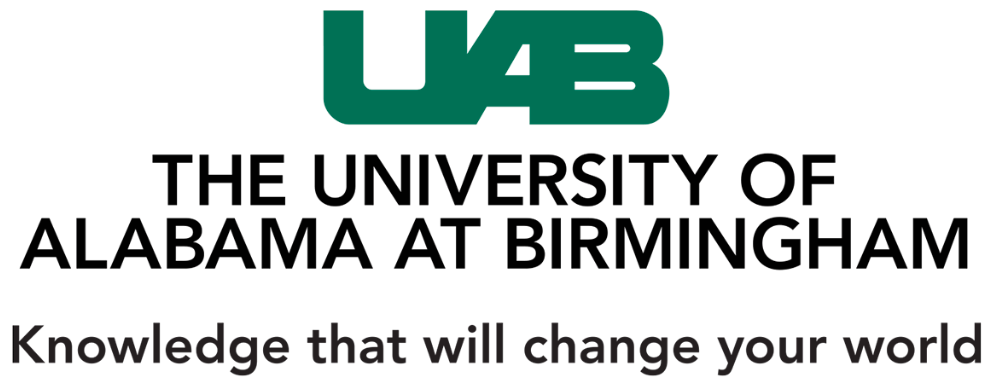 UAB Metabolomics Workshop
December 2, 2015
Funding and other resources for Metabolomics
December 2, 2015
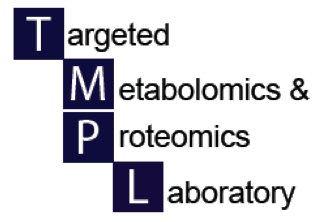 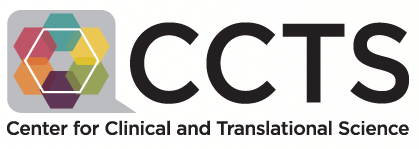 Size of metabolomics experiments
Variation determines the size of initial, pilot experiments
For cultured cells, n= 3-5
For animal models, n= 7-12
For controlled clinical trials, n = 12-25
Where the patient group is carefully selected and their diets are provided by the investigator
For uncontrolled clinical trials, n = 50-100
For epidemiology studies, n = 100-1,000
Preliminary experiments would be conducted to estimate variation and carry out power analysis
Costs of metabolomics experiments
(Currently) the cost of a LC-MS run is $85
To do both positive and negative analyses is $170
There is a $25 sample processing fee and a $100 data analysis fee (these can be carried out by submitting labs after training has been provided)
Let’s assume there are two groups
N = 5 	Cost = $2,050
N = 10  	Cost = $4,100
N = 20	Cost = $8,200
These are within a pilot project budget
Metabolomics Funding Sources
UAB pilot programs
Regional Comprehensive Metabolomics Research Centers 
Typically up to $50,000 to be spent at the RCMRC
Go to http://www.metabolomicsworkbench.org for dates
NIH institutes as administrative supplements
Minimum, a R01 (not R03 and R21) with at least 18 months of funding still remaining
The grant should not have metabolomics experiments
The proposed metabolomics experiment should be relevant to the research supported by the R01
Should involve training in metabolomics
Previous and current fundees
NIH/NCI Administrative Supplements
Lalita Shevde-Samant (2013-4) – R01
Adam Wende (2014-5) – K99/R00
Michael Miller (2015-present) R01

UAB Diabetes Research Center
Mamie McLean/Lori Harper (2015-present)
Molecular transducers of physical activity
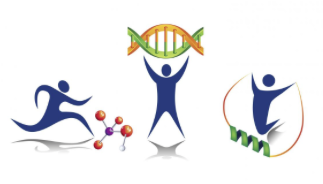 NIH Common Fund opportunities

Submission deadline March 18, 2016
Molecular Transducers of Physical Activity Genomics, Epigenomics and Transcriptomics Chemical Analysis Sites (U24)
(RFA-RM-15-010)
Molecular Transducers of Physical Activity Metabolomics and Proteomics Chemical Analysis Sites (U24)
(RFA-RM-15-011)
Molecular Transducers of Physical Activity Bioinformatics Center (U24)
(RFA-RM-15-012)
Molecular Transducers of Physical Activity Preclinical Animal Study Sites (U01)
(RFA-RM-15-013)
Molecular Transducers of Physical Activity Consortium Coordinating Center (CCC) (U24)
(RFA-RM-15-014)
Molecular Transducers of Physical Activity Clinical Centers (U01)
(RFA-RM-15-015)
Future capabilities and funding
Towards single cell analysis
Expansion of imaging mass spectrometry
NanoLC-MS
Capillary electrophoresis-MS
HSF/GED for CE-MS
NIH S10 Program for Sciex 6600 TripleTOF and XCMS server